КГУ «Рудненская специальная школа для детей с особыми образовательными потребностями» 
Управления образования акимата  Костанайской области
Развитие памяти
Педагог-психолог: Нурумбаева Д.А.
ПАМЯТЬ самое ценное, что есть у человека. 
Это волшебная шкатулка, которая сохраняет наше прошлое для нашего будущего. Поэтому постоянно пополняйте свою шкатулочку новыми знаниями и умениями.
Гигиена памяти мнемотехника
мини-перерывы через каждые 40-45 мин интенсивной умственной работы;
большие перерывы на 15-20 мин через каждые 2—2,5 ч с физической разминкой;
полноценный регулярный сон;
полноценное питание;
отказ от кофе, чая при утомлении.
Рифмовка
Значительно облегчает запоминание трудных слов и правил.
Прогресс, процесс, конгресс, компресс – на конце две буквы С.
Лягушка всем говорила: «У меня прекрасная ква, ква, квартира.
Парные согласные  самые опасные! Ты всегда их проверяй – рядом гласный подставляй.
Придумай рифму
Вода –
Ассоциации
Предлагается установить ассоциативную связь между словами, придумав предложение.
Зонт – морж
Заяц – лужа
Роза – жук.
Схематизация
Построение схем – изображение или описание чего – либо в основных чертах или упрощенное представление запоминаемой информации
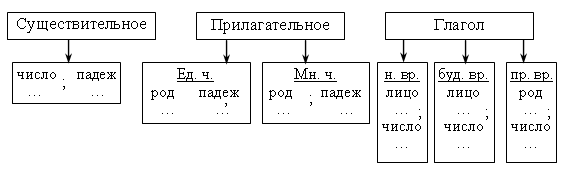 Кодирование информации в простое предложение, в котором все слова начинаются с первых букв слов, которые нужно запомнить.
Для запоминания цветов радуги обычно пользуются фразой: Каждый охотник желает знать где сидит фазан
Для запоминания планет солнечной системы: Морской Волк Замучил Молодого Юнгу, Совершенно Утомив Несчастного Подростка.
Для запоминания падежей: Иван Родил Девчонку Велел Тащить Пелёнку
Кодирование
«Уярчение»
Используется при запоминании    словарных слов
  Например в слове колобок – две буквы о          заменить на изображение колобков.
 К       л         бок
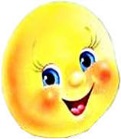 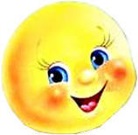 Метод «цепочка»
При запоминании любого списка надо   постараться составить ассоциативную цепочку между соседними словами.
Предположим, Вам необходимо запомнить слова: 
мышь, тарелка, камень, вода, песок, цветы, небо, лист, девочка, яблоко.
Способы запоминания
Способ Цицерона — 
для людей с хорошо развитой двигательной, кинестетической памятью.
 Представьте, что вы обходите свою комнату, где вам все хорошо знакомо.
 Предметы, которые вам необходимо запомнить, расставьте мысленно по ходу вашей прогулки по комнате. 
Вспомнить их вы сможете найти, опять представив себя обходящим комнату, 
 предметы будут на тех местах, где вы их расположили при предыдущем «обходе».
Спасибо за внимание